▣ ’23년                “Solution” 제품개발 제안서
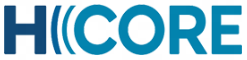